«Цветочная фантазия»(изготовление бумажных цветов)
Подготовила:
Гвоздь Елена Сергеевна
Учитель технологии МАОУ СОШ № 11
Цель мастер – класса:
распространить опыт по изготовлению цветов из бумаги, оказать практическую помощь в изготовлении цветов.
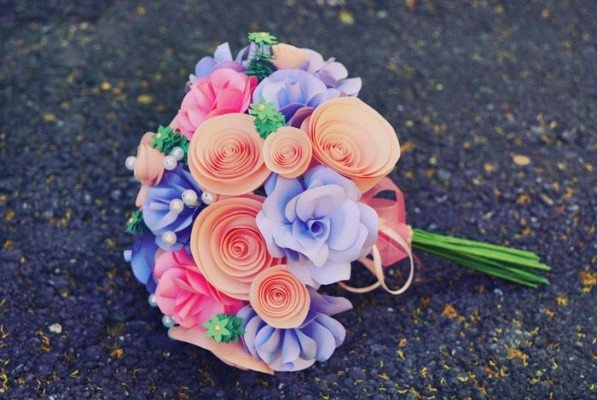 Куда можно применить бумажные цветы?
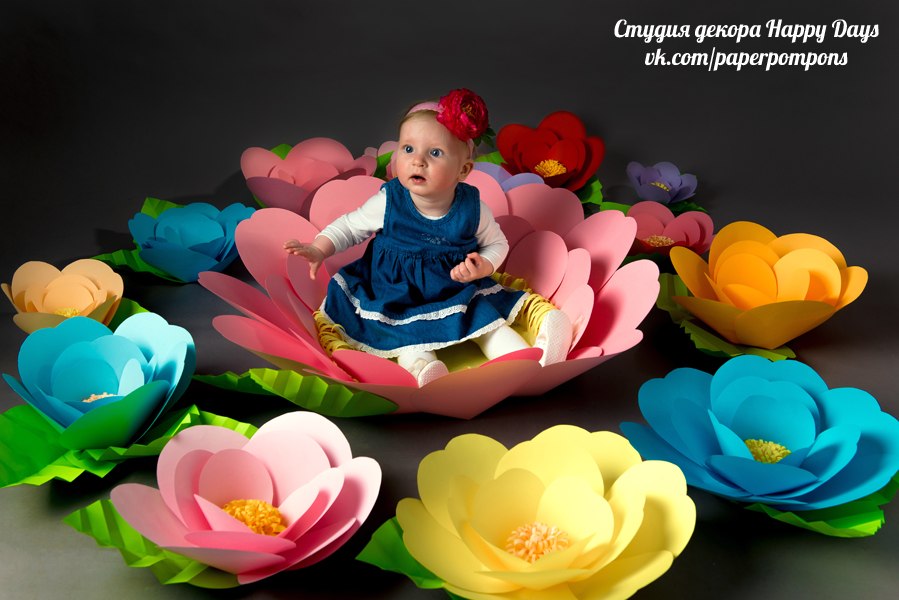 Фотозоны
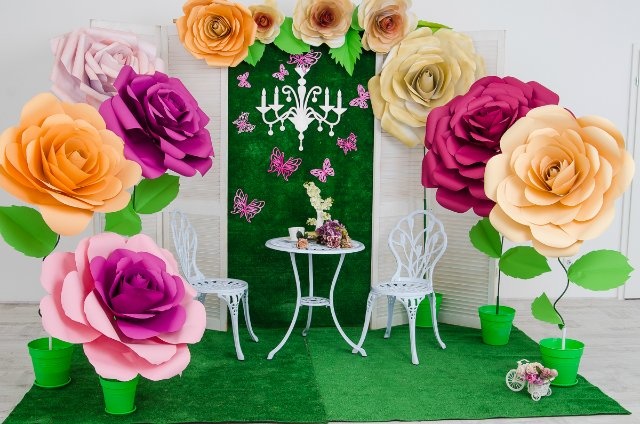 Украшение сцены

Прически из бумажных цветов
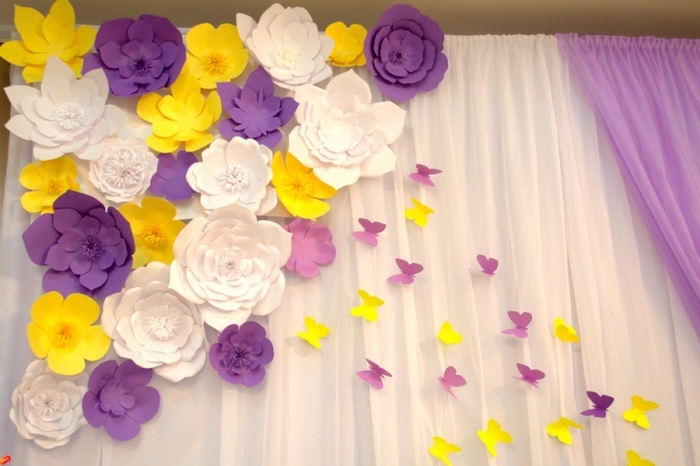 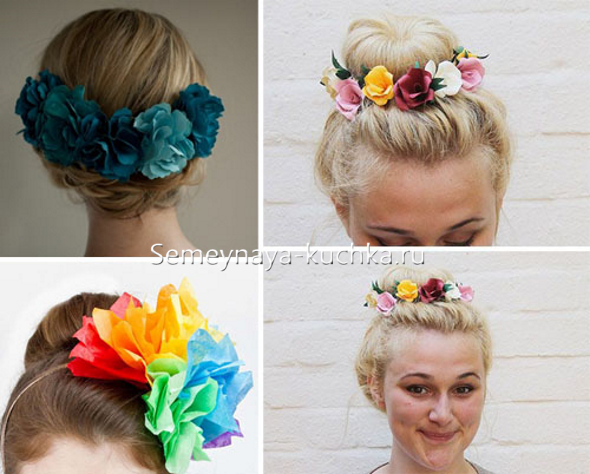 Открытки
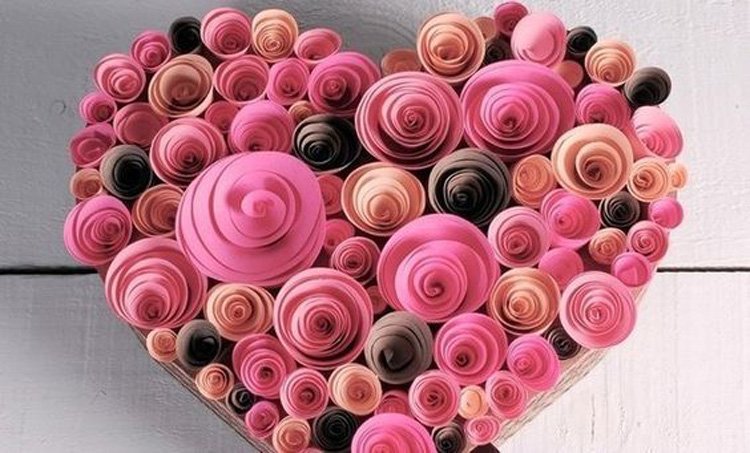 Цветы 
из гофрированной бумаги
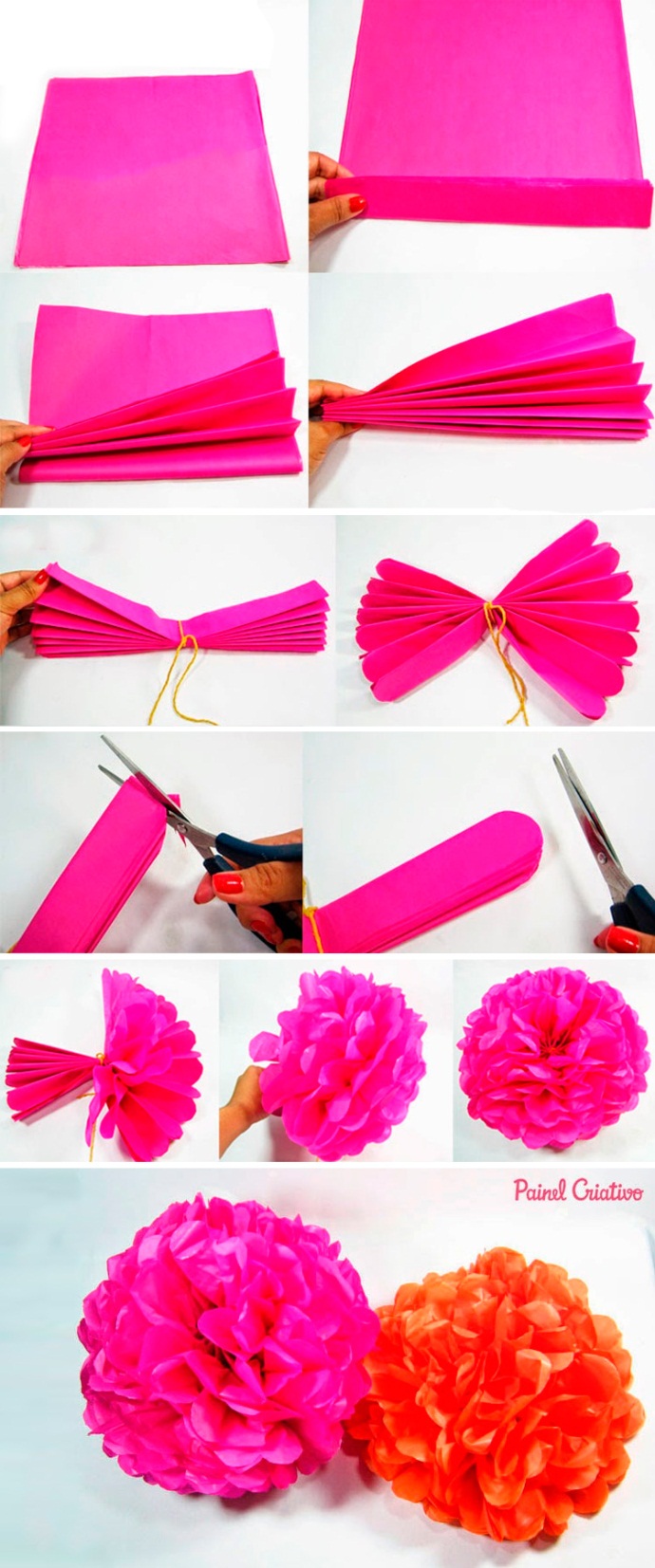 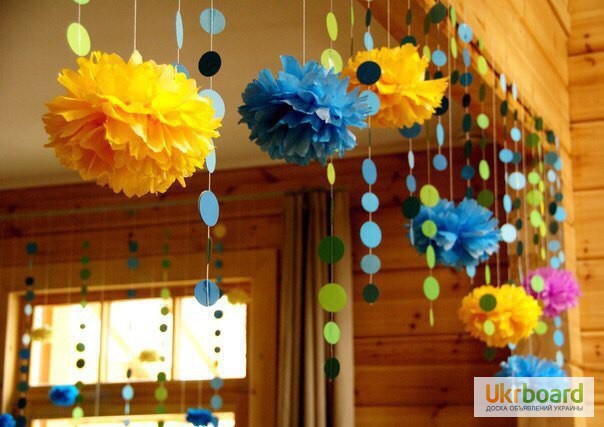 Ватман
Офисная бумага
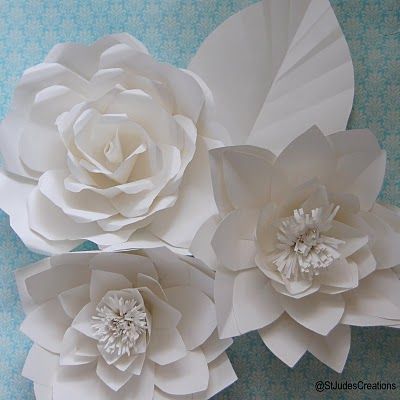 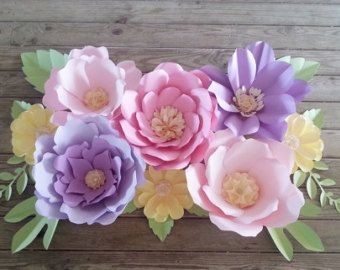 Каких размеров могут быть цветы?
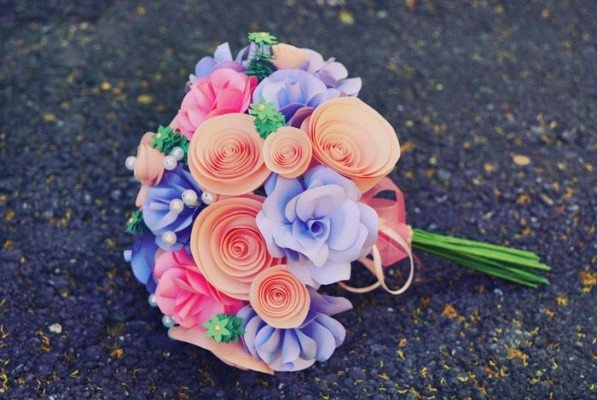 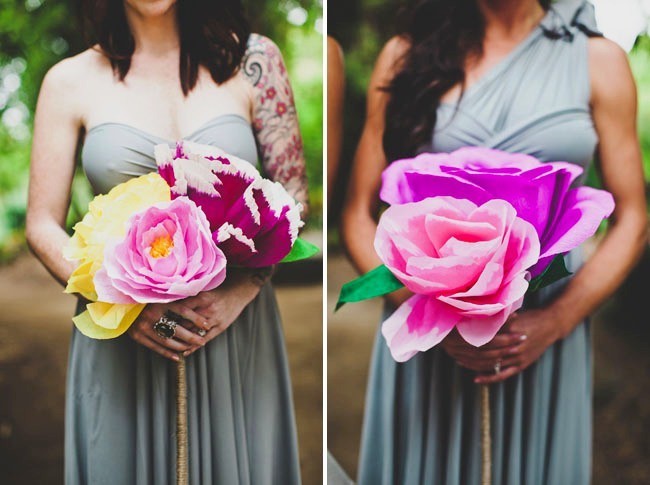 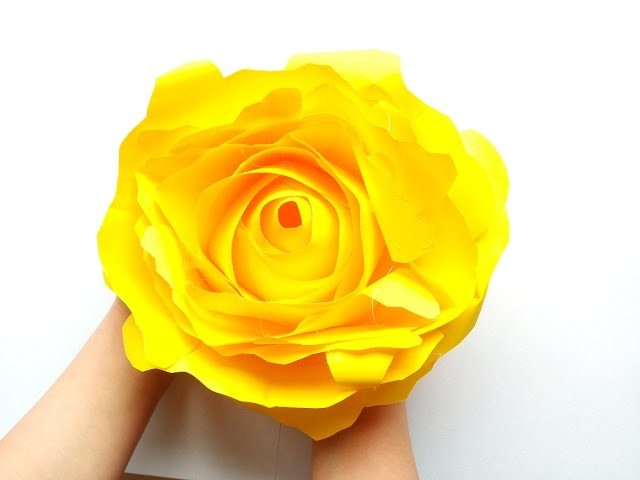 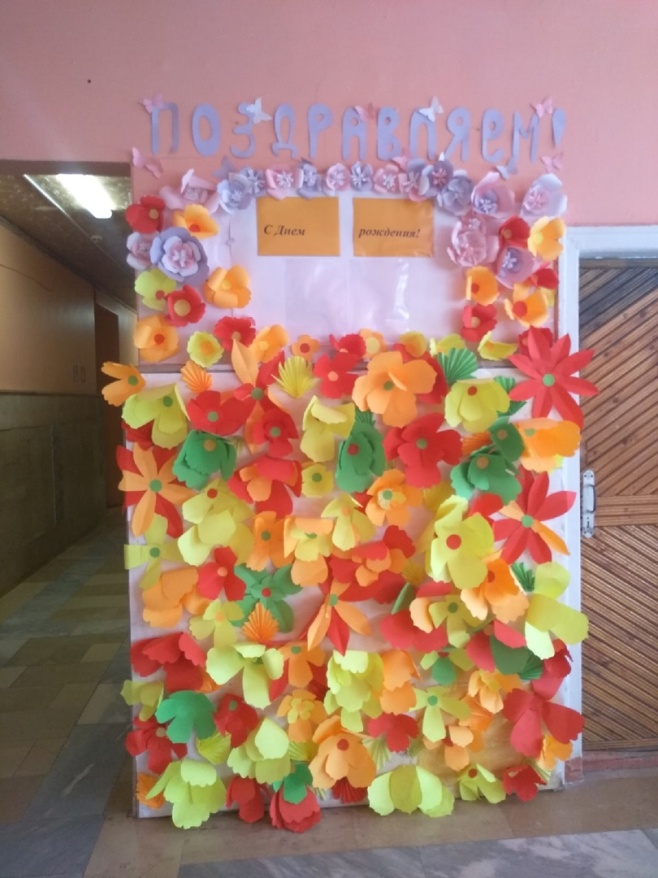 Использую бумажные цветы в качестве украшения…
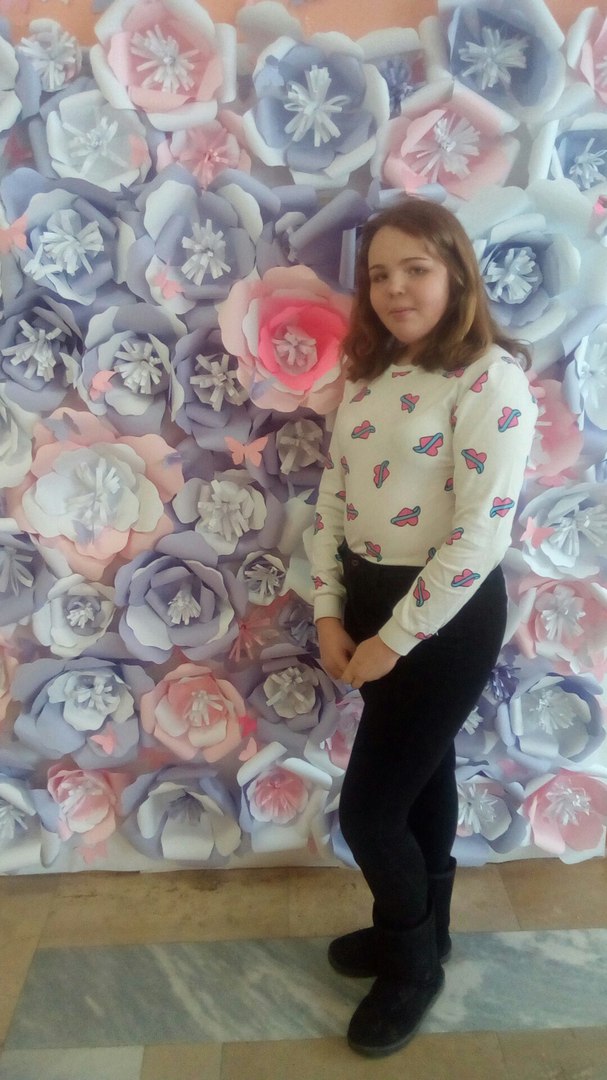 СЦЕНЫ
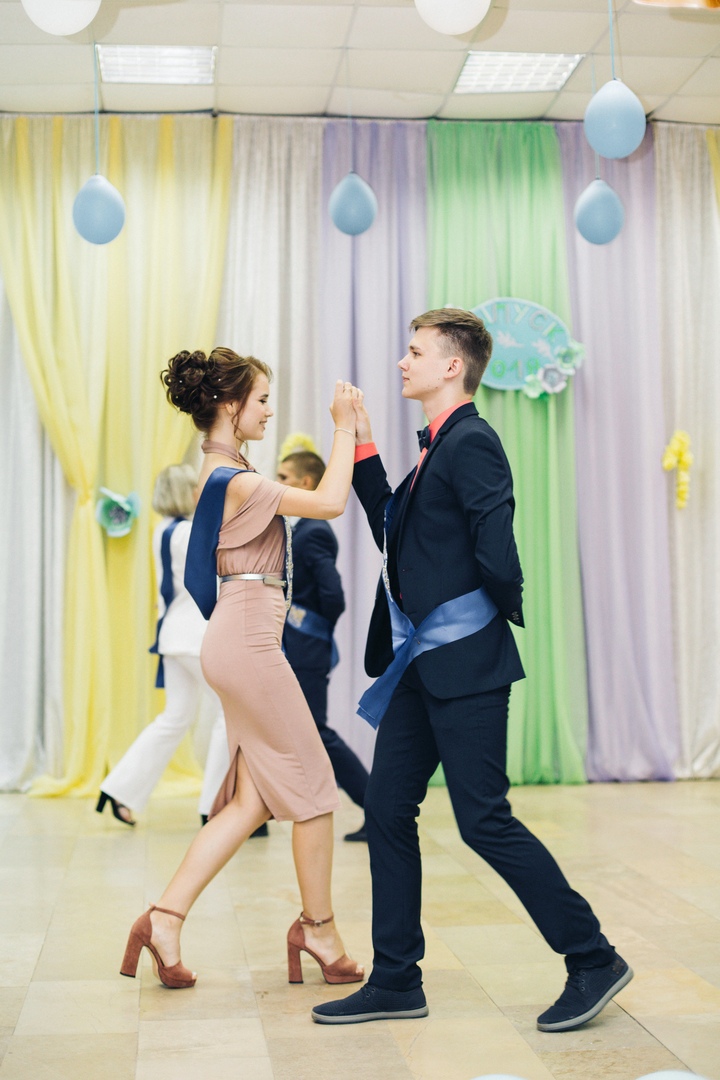 Поздравительной стены
Плакатов
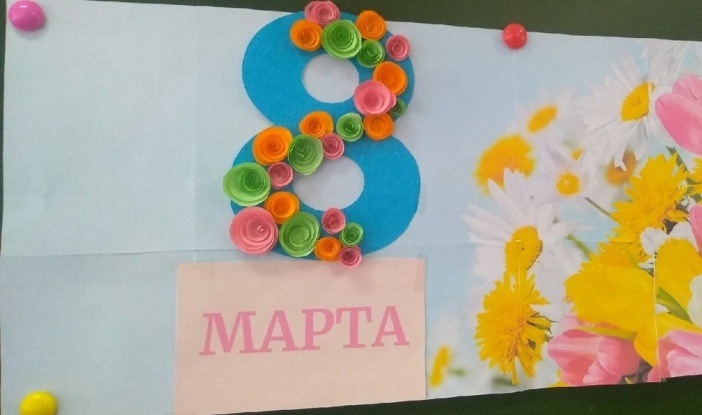 Фотозоны
Сегодня мы попробуем изготовить объемные цветы из цветной офисной бумаги.
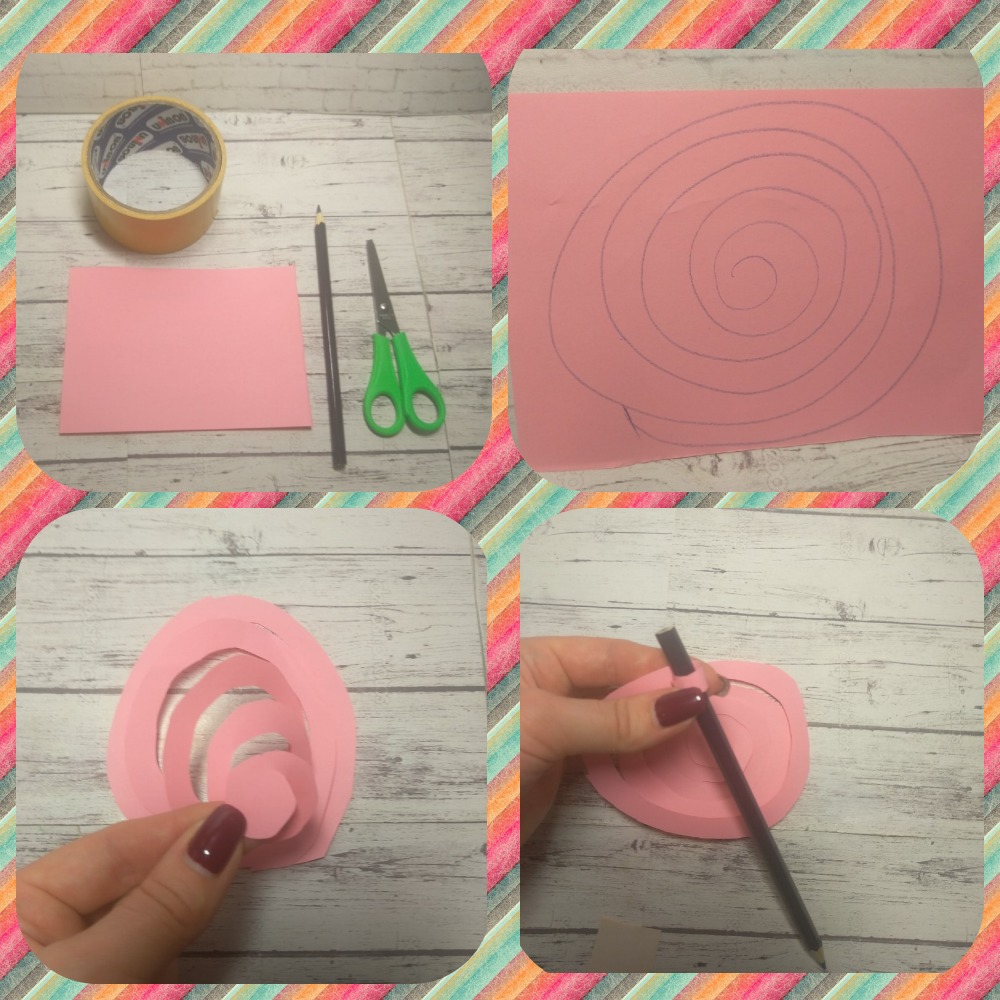 1
3
4
5
1.Приготовим необходимые инструменты;
2.на листе бумаги начертим «змейку»;
3.вырезаем по контуру;
4.с внешней стороны начинаем скручивать к центру;
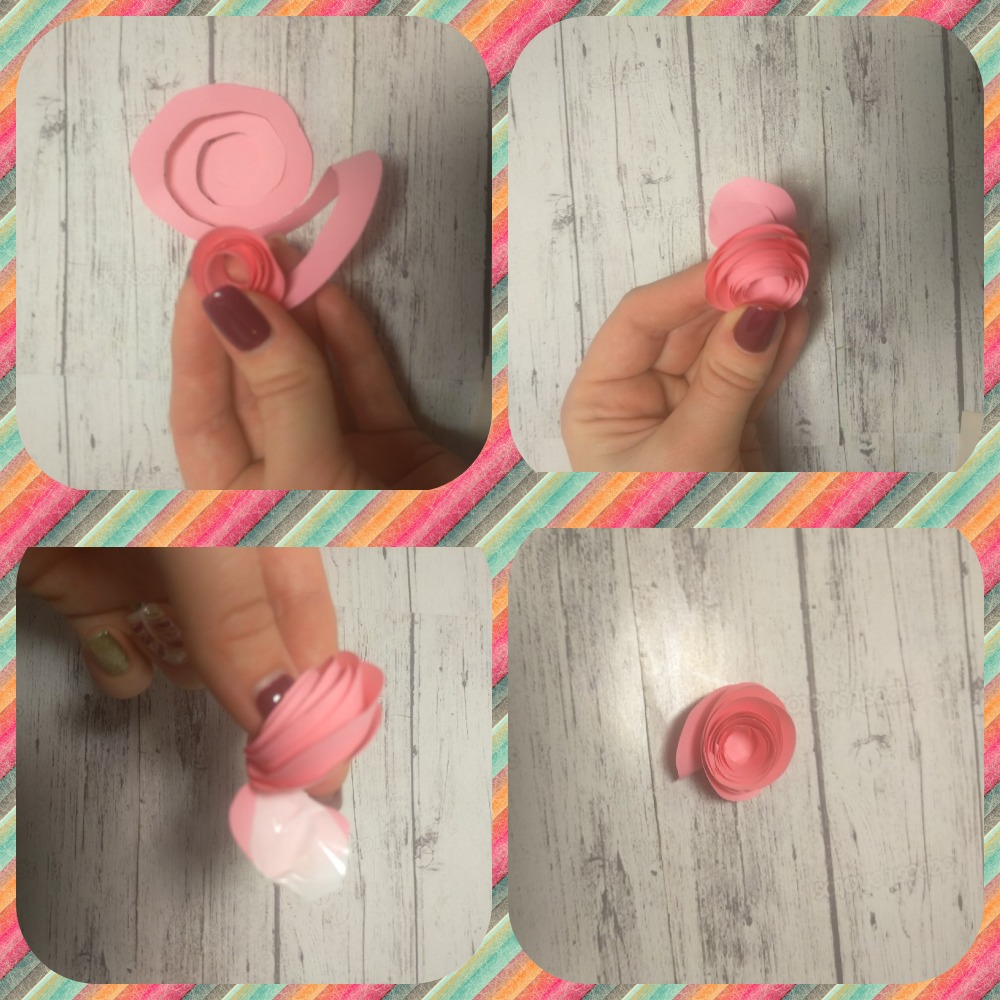 7
6
9
8
5. скручиваем , оставляя в конце небольшой круг;
6.приклеиваем на круг скотч и закрепляем;
7. цветок готов!
Спасибо за внимание!
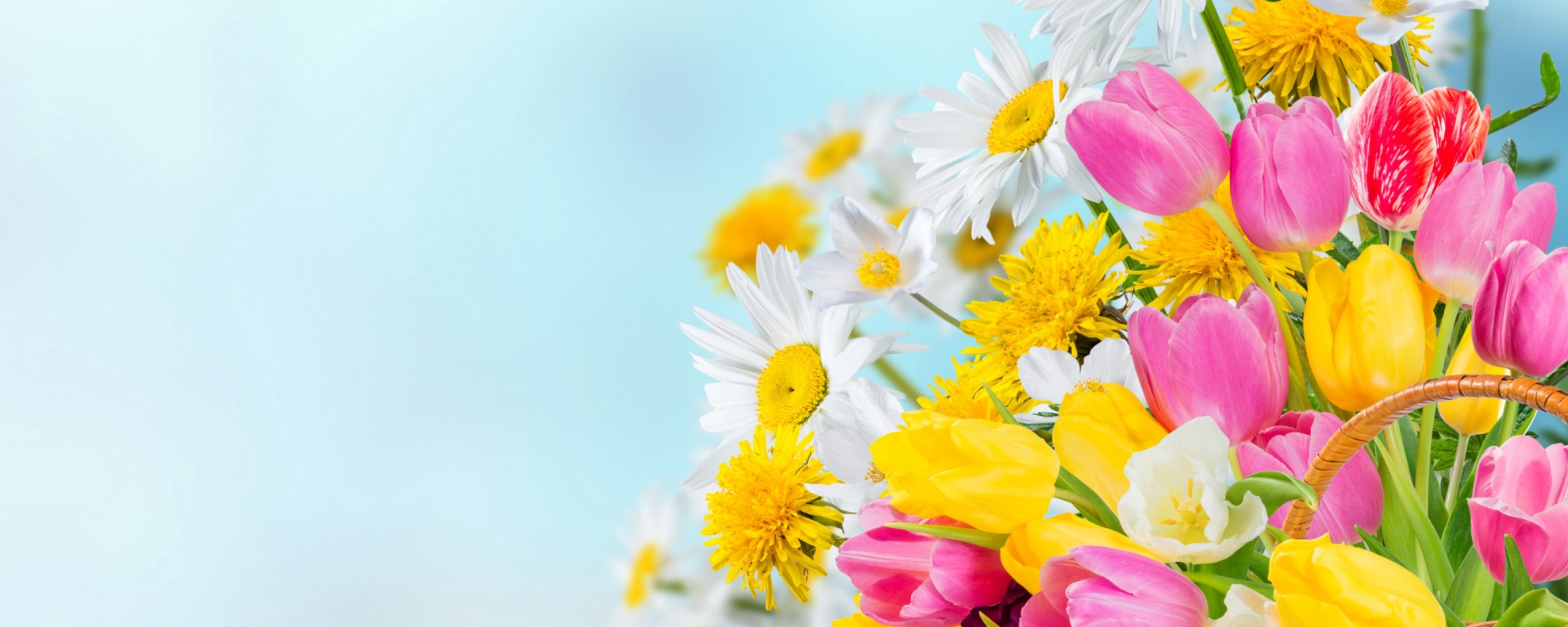